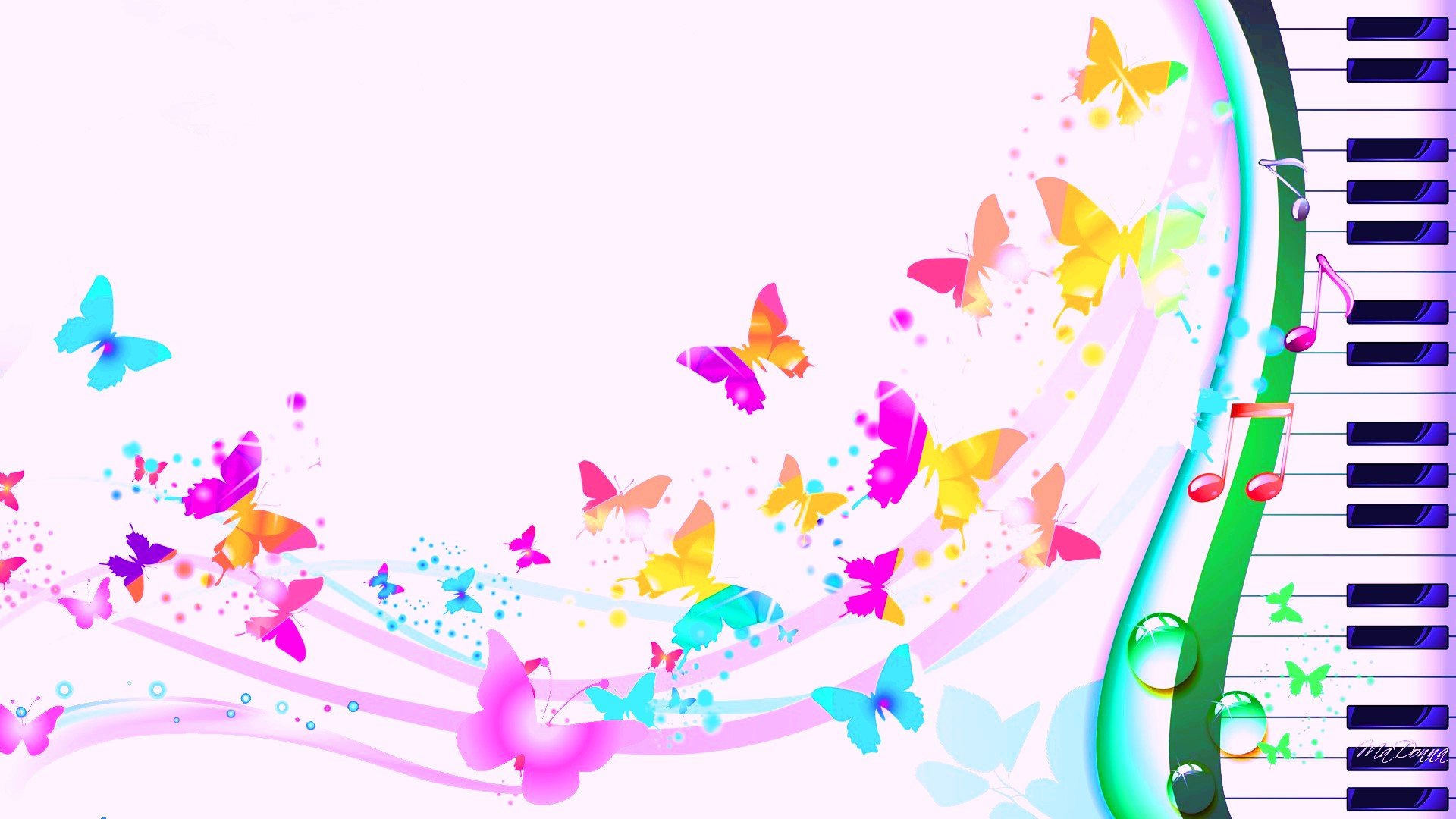 РАЗВИТИЕ МУЗЫКАЛЬНЫХ СПОСОБНОСТЕЙ ДЕТЕЙ ДОШКОЛЬНОГО ВОЗРАСТА
МБДОУ Д/С КОМБИНИРОВАННОГО ВИДА №1 «КОЛОКОЛЬЧИК»
Музыкальный руководитель: Васильева С.Г
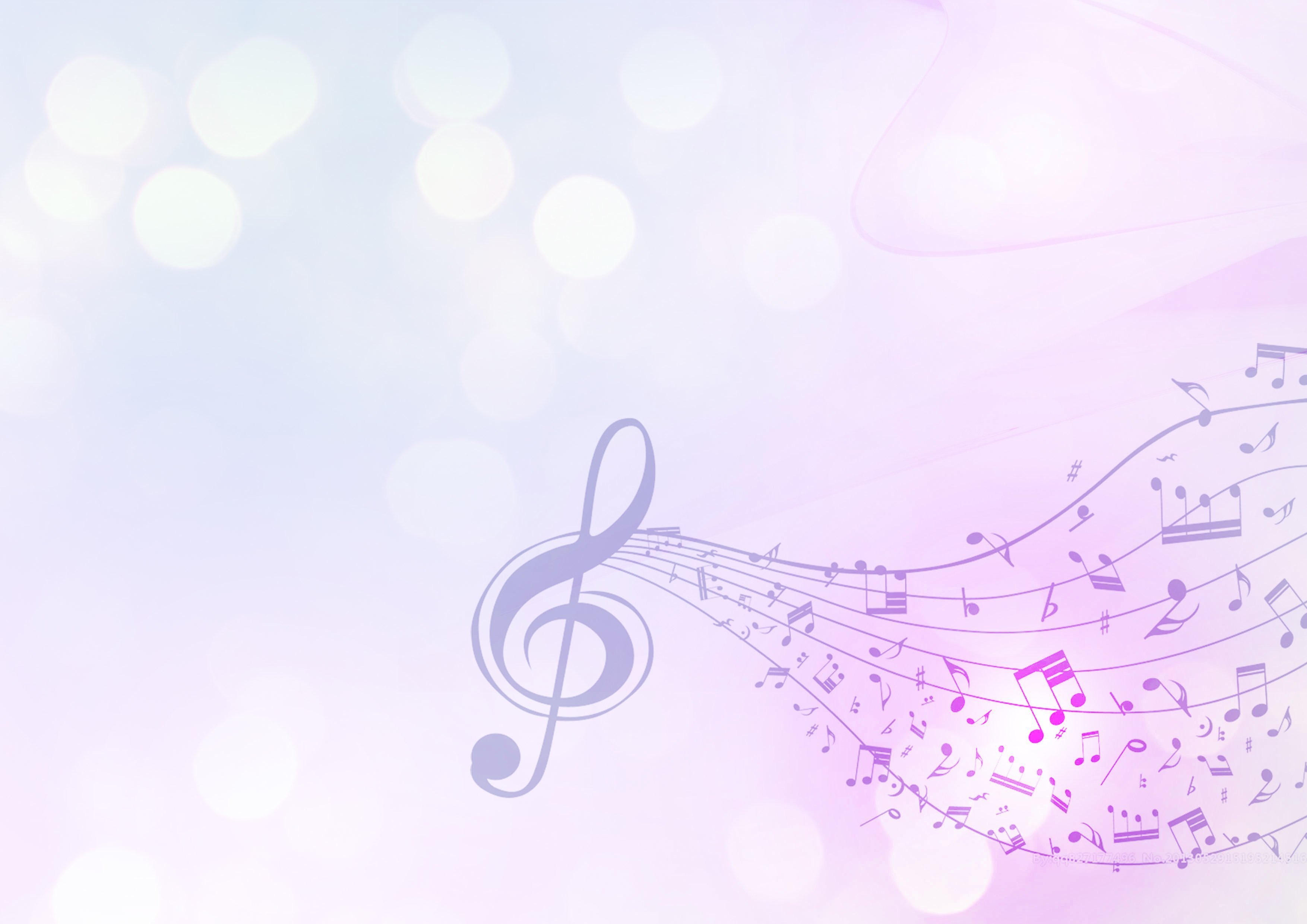 ФГОС ДО реализуются в образовательной области
«Художественно-эстетическое развитие»
Цели: развитие музыкальности детей, способности эмоционально воспринимать музыку через решение следующих задач:
*  развитие  музыкально-художественной деятельности;
*  приобщение к музыкальному искусству;
*  развитие музыкальности детей;
*  развитие способности эмоционально воспринимать музыку,
*  развитие творческих способностей детей.
*  развитие  музыкально-художественной деятельности;
*  приобщение к музыкальному искусству;
*  развитие музыкальности детей;
*  развитие способности эмоционально воспринимать музыку,
*  развитие творческих способностей детей.
К основным формам организации музыкальной деятельности дошкольников относятся:


•Непрерывная образовательная деятельность (Музыкальные занятия);•Использование музыки в повседневной жизни детей в ДОУ (слушание аудиозаписей, музицирование, упражнения под музыку, музыкальные игры, утренняя гимнастика);•Праздники и развлечения (тематические музыкальные вечера, беседы-концерты, театральные постановки),•Музыкальное образование детей в семье (консультирование родителей по вопросам музыкального развития детей и помощь в создании развивающей музыкальной среды в домашних условиях)
Методы работы:
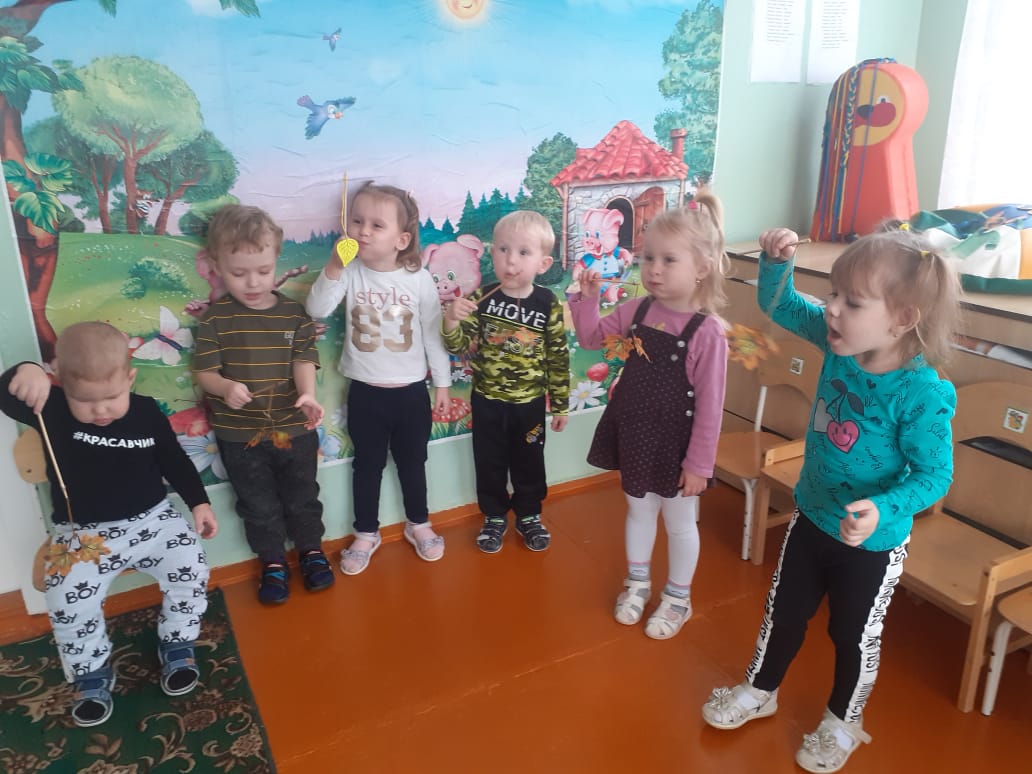 НОД;
Музыкально-дидактические игры;
Сюжетно-ролевые игры;
Проблемные ситуации;
Ритмические задачи;
Музицирование ;
Музыкальные импровизации;
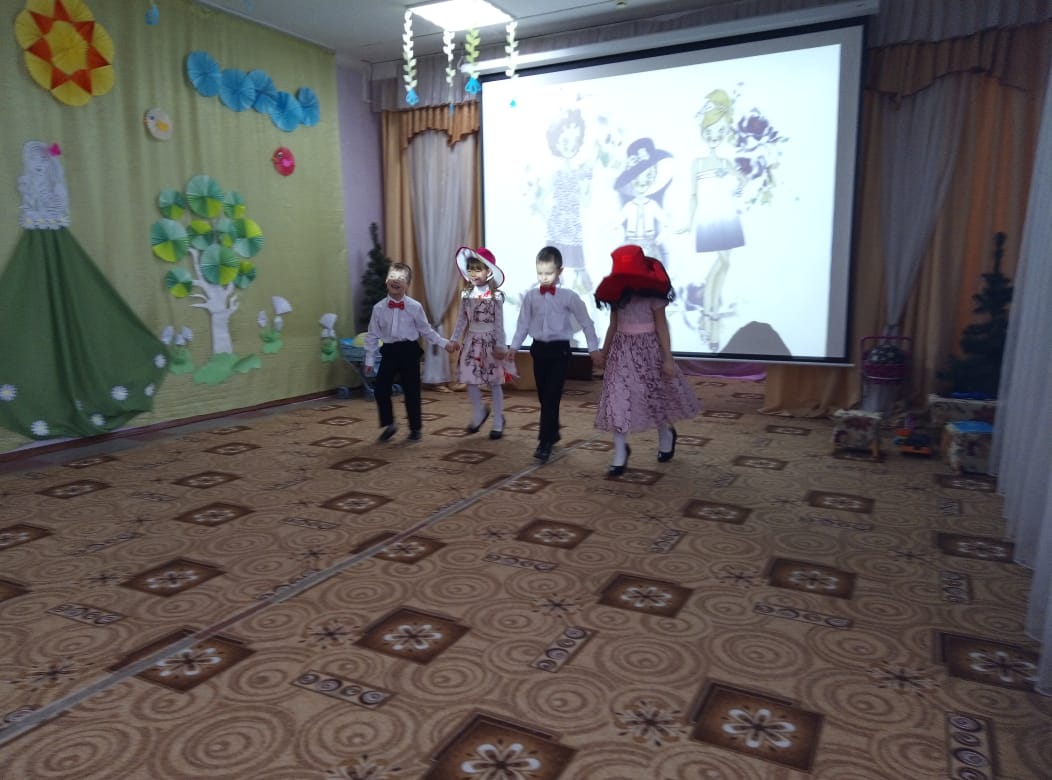 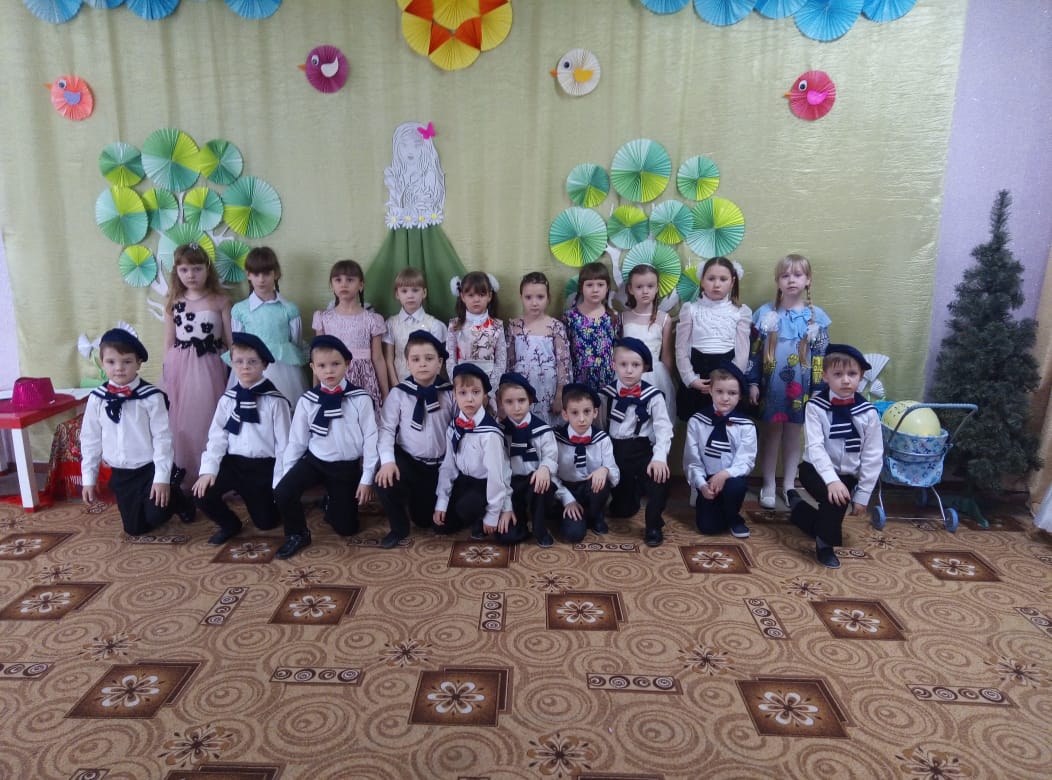 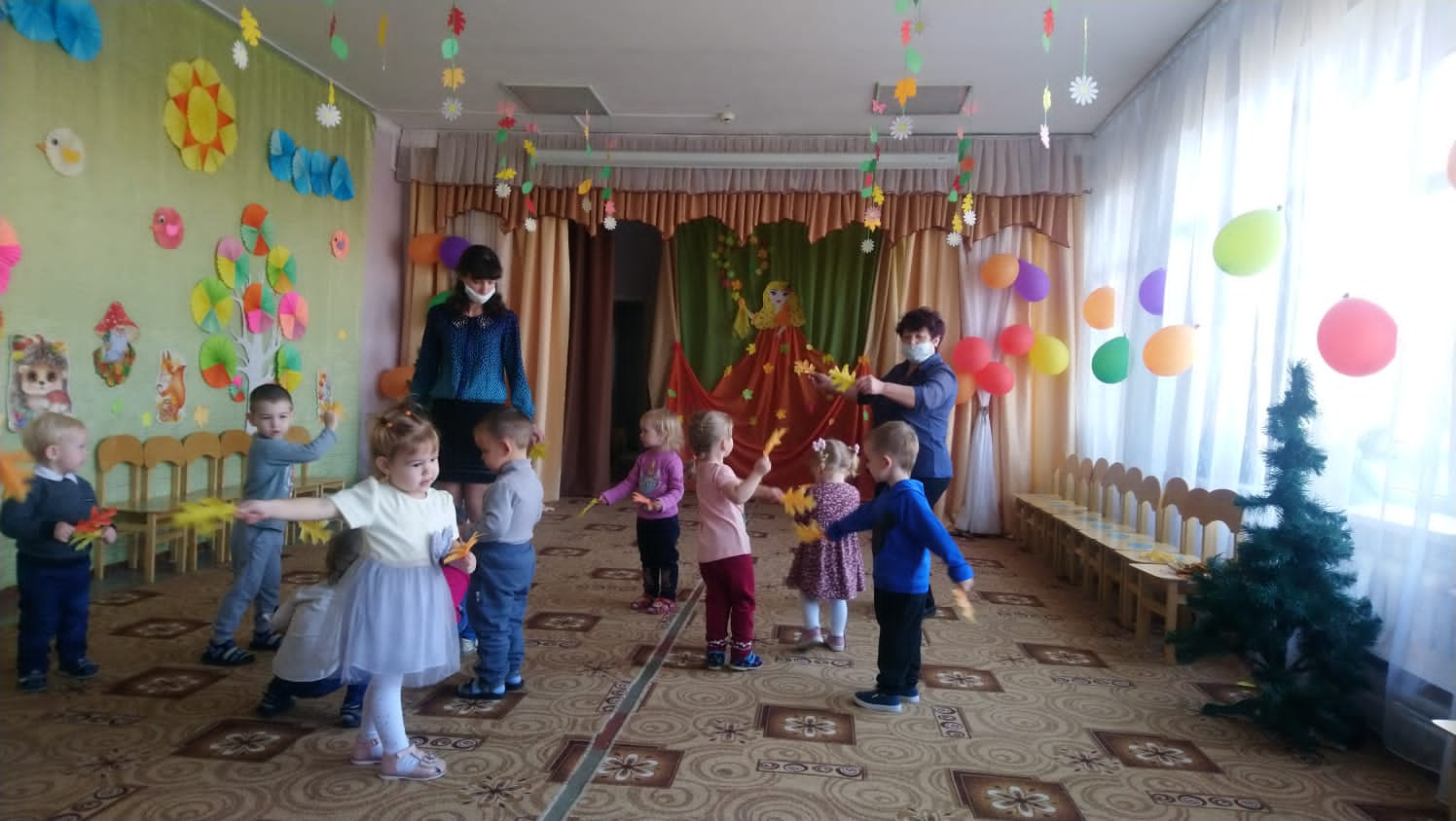 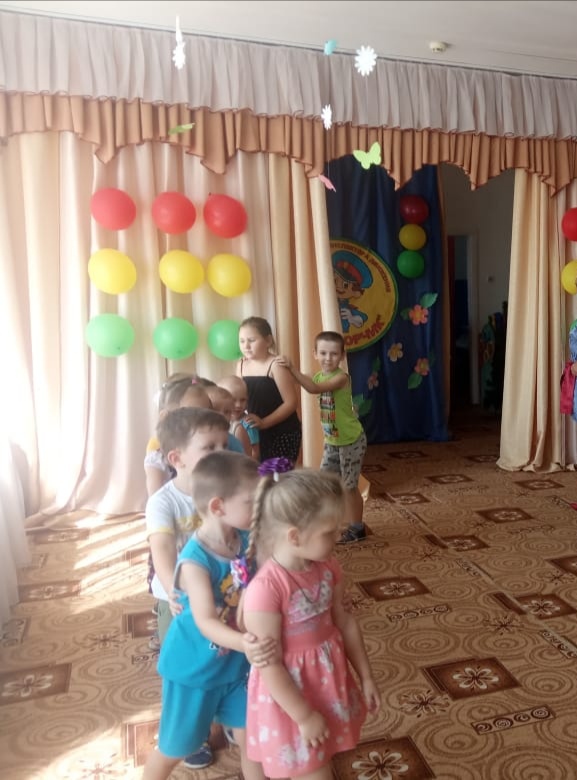 Структура музыкального занятия
Музыкально-ритмические упражнения.
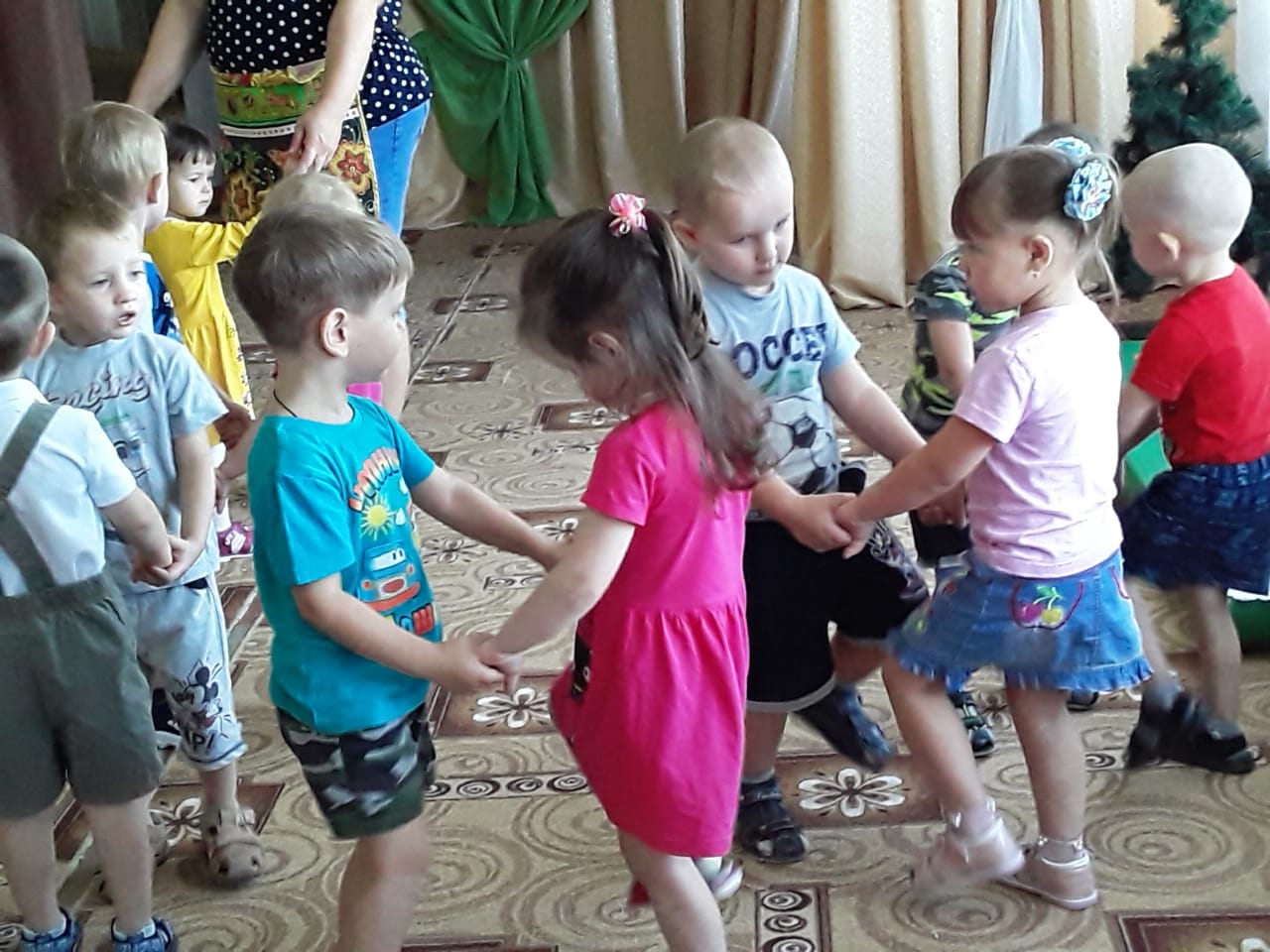 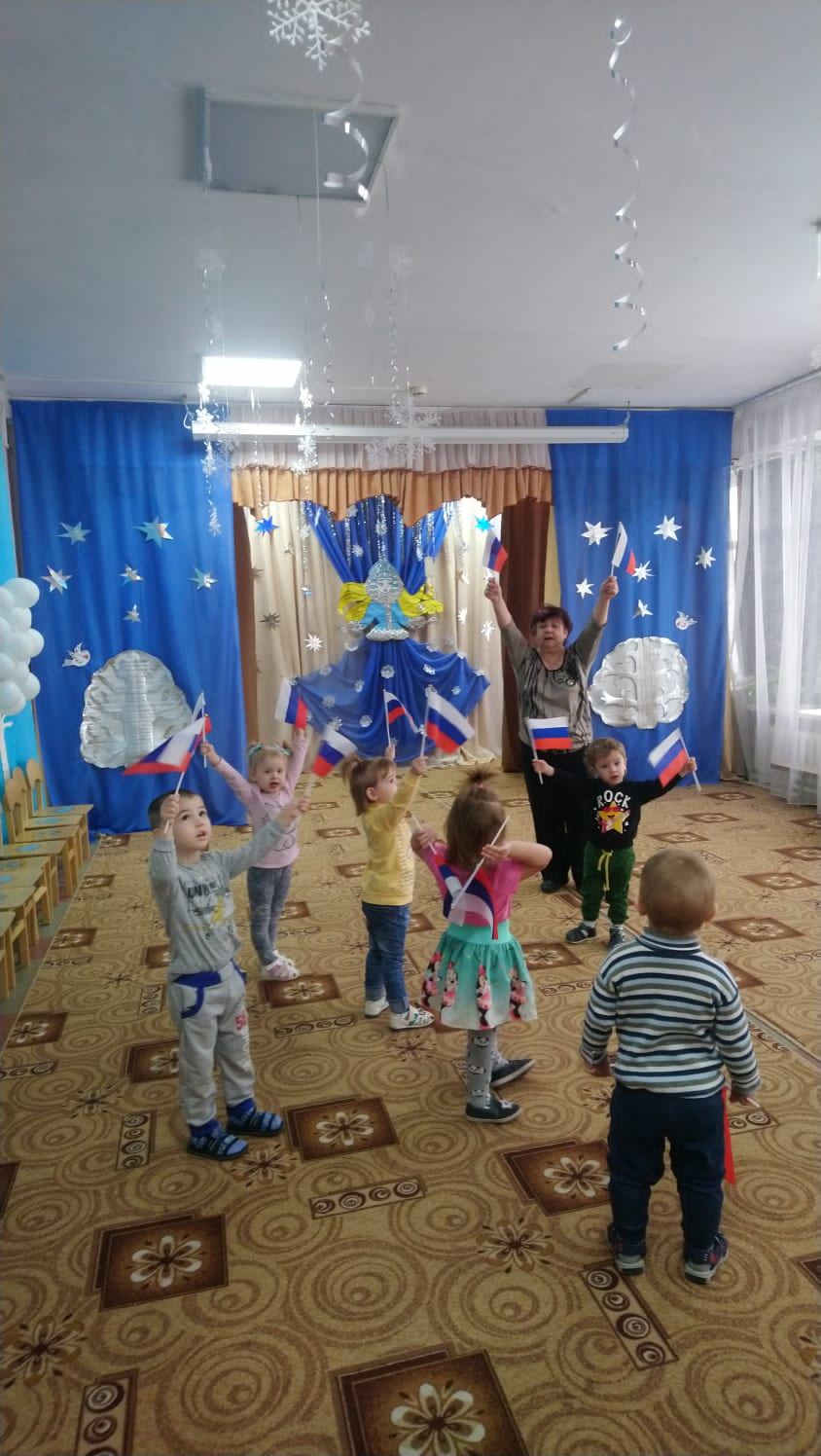 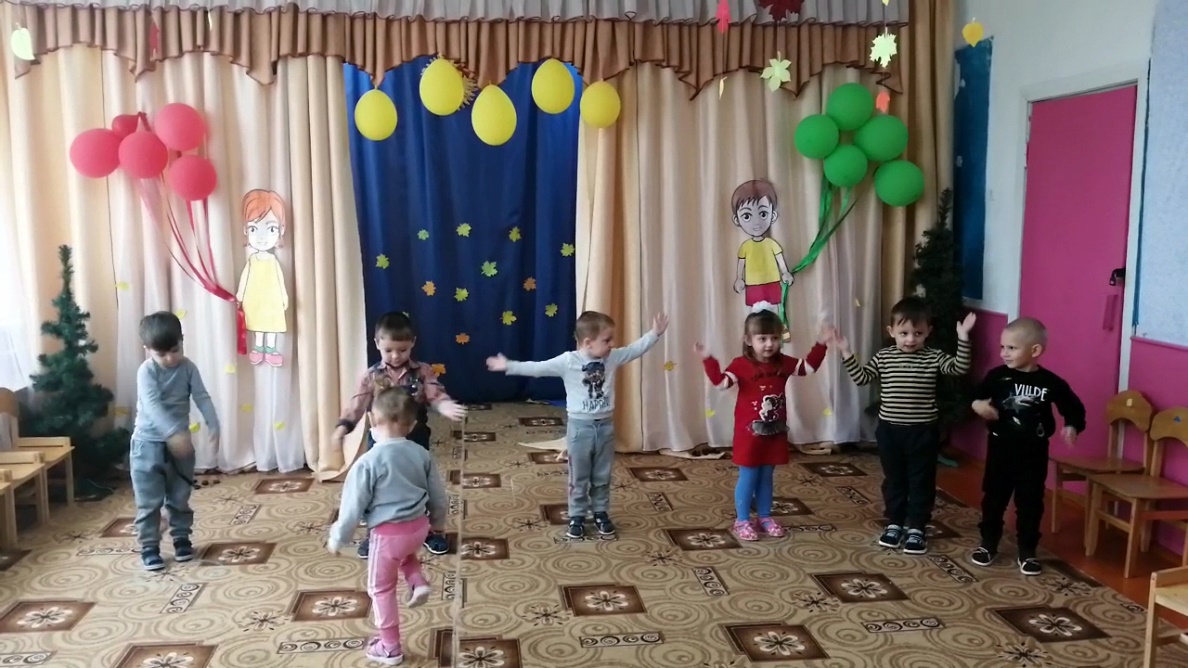 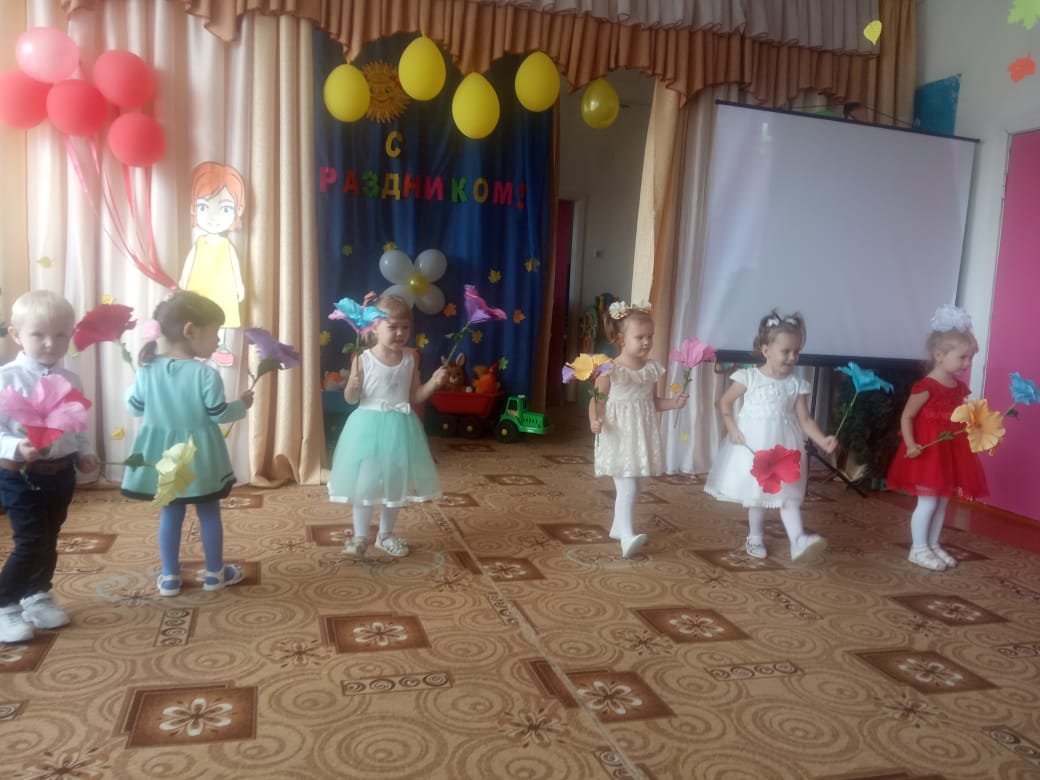 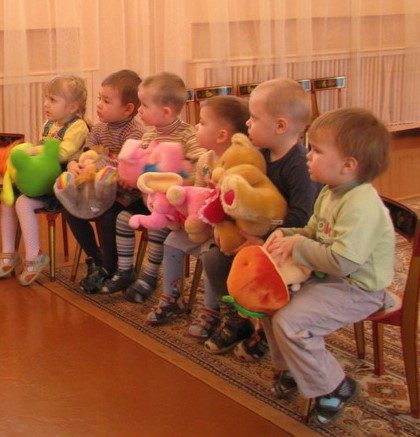 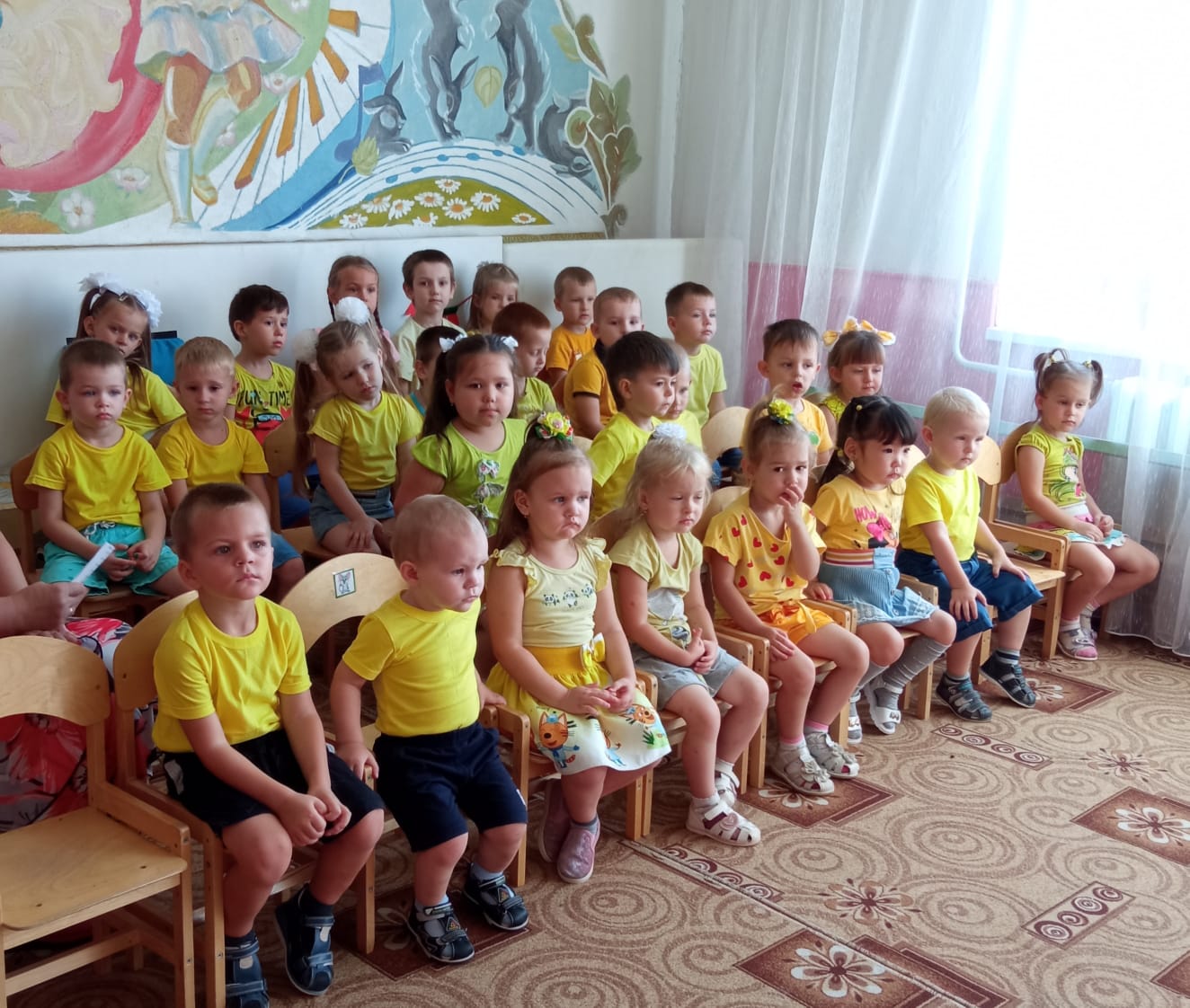 Слушание музыки.
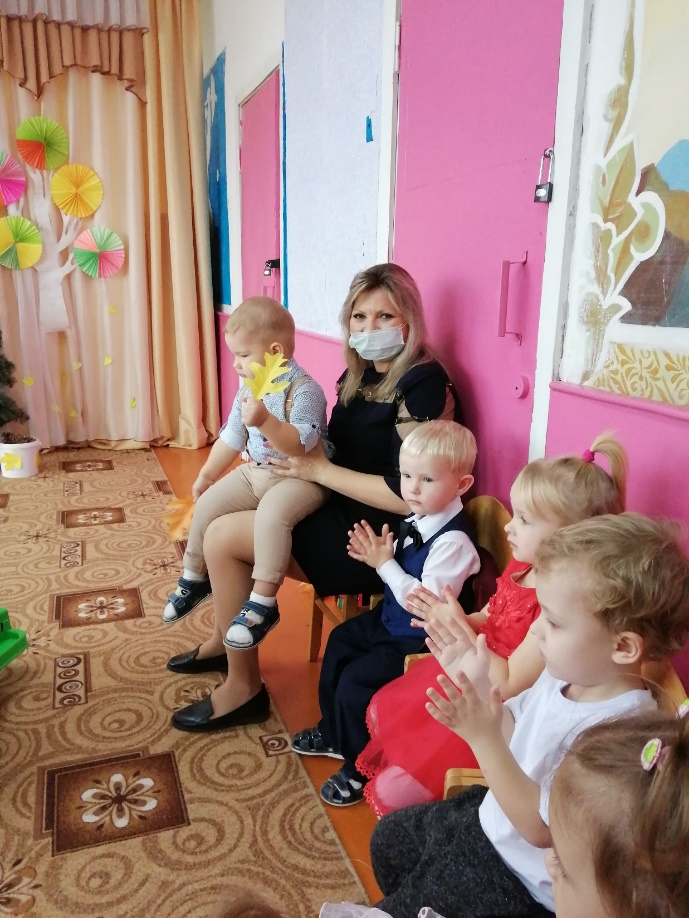 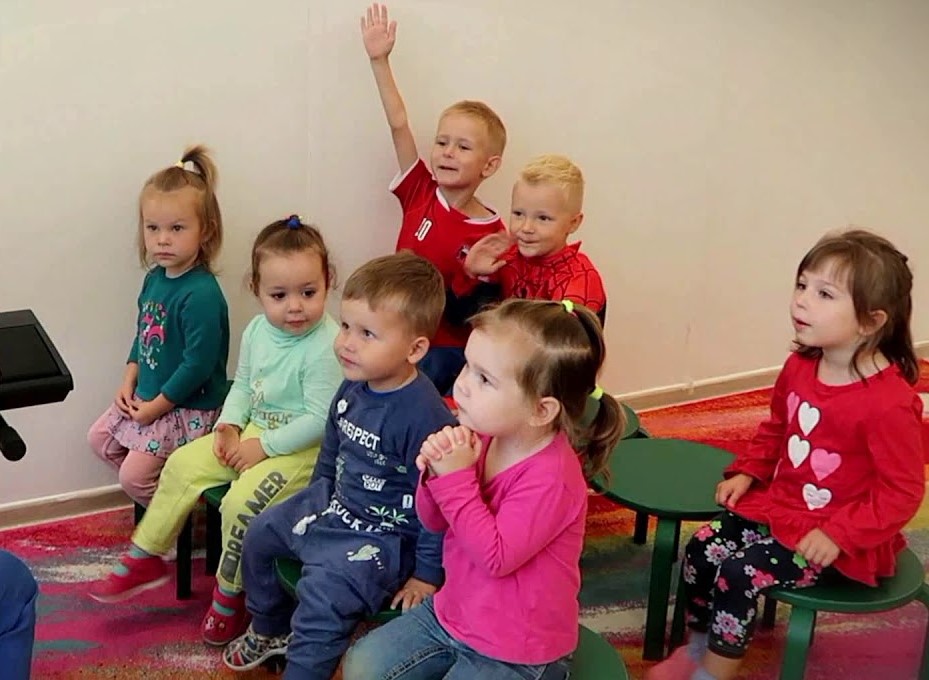 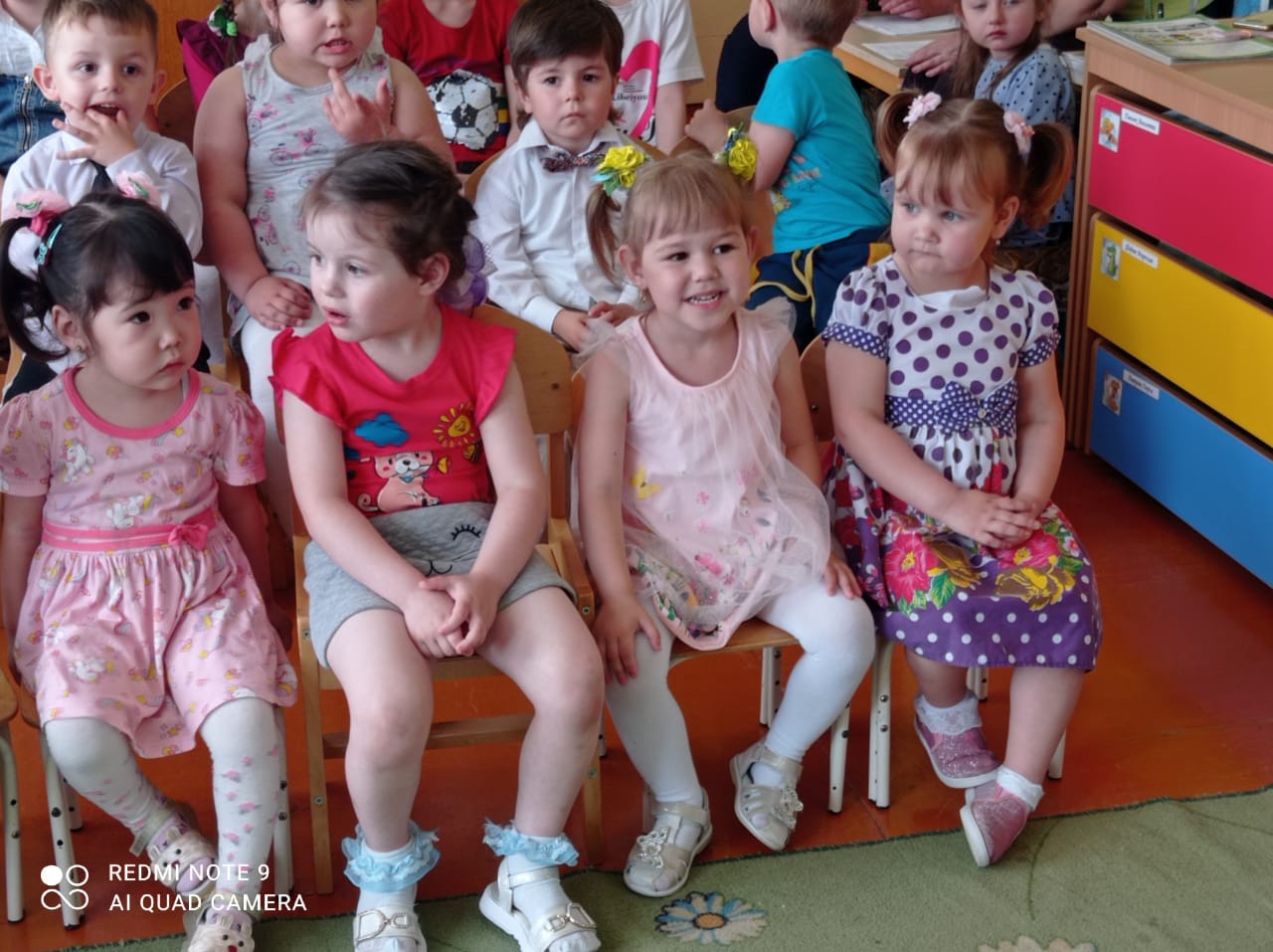 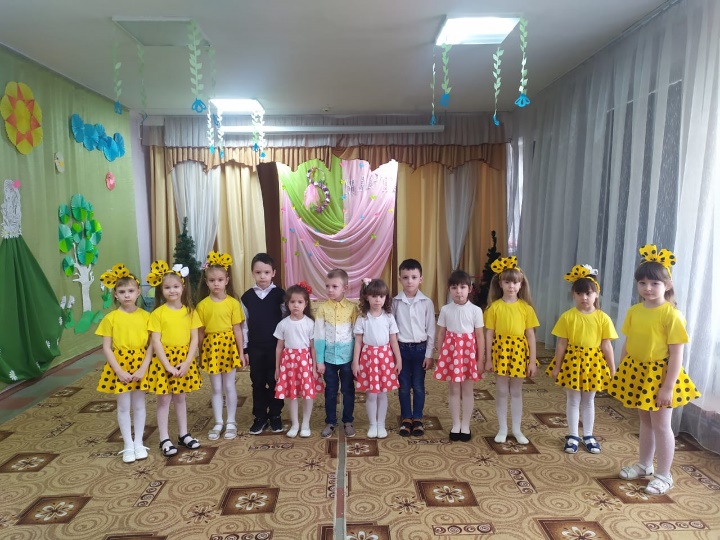 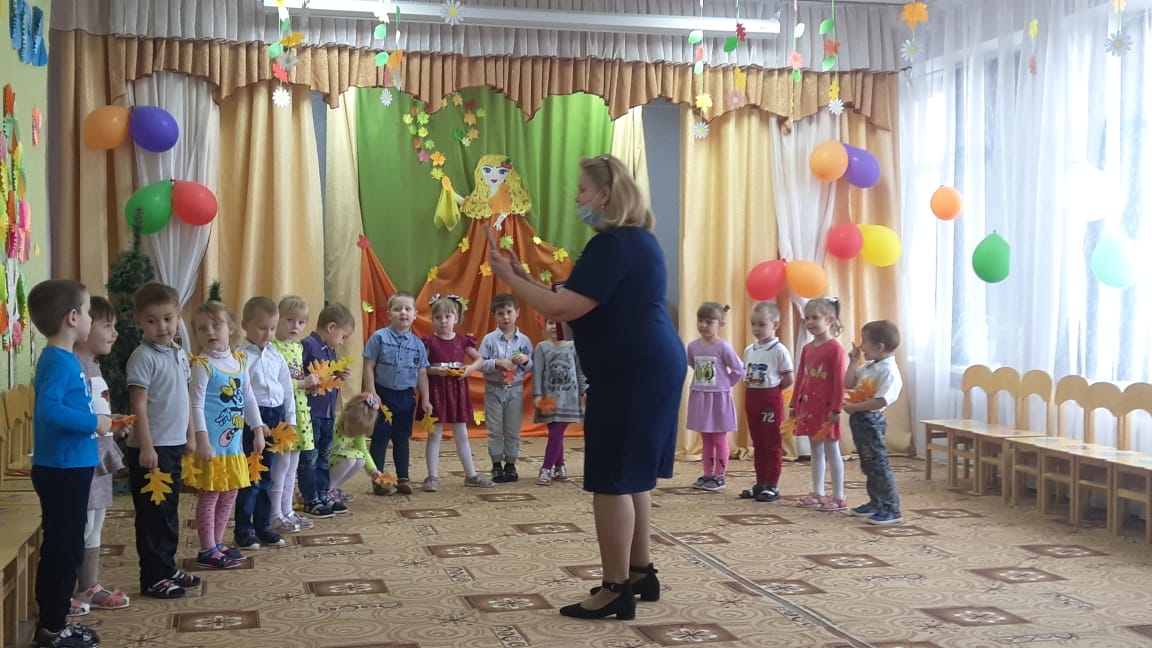 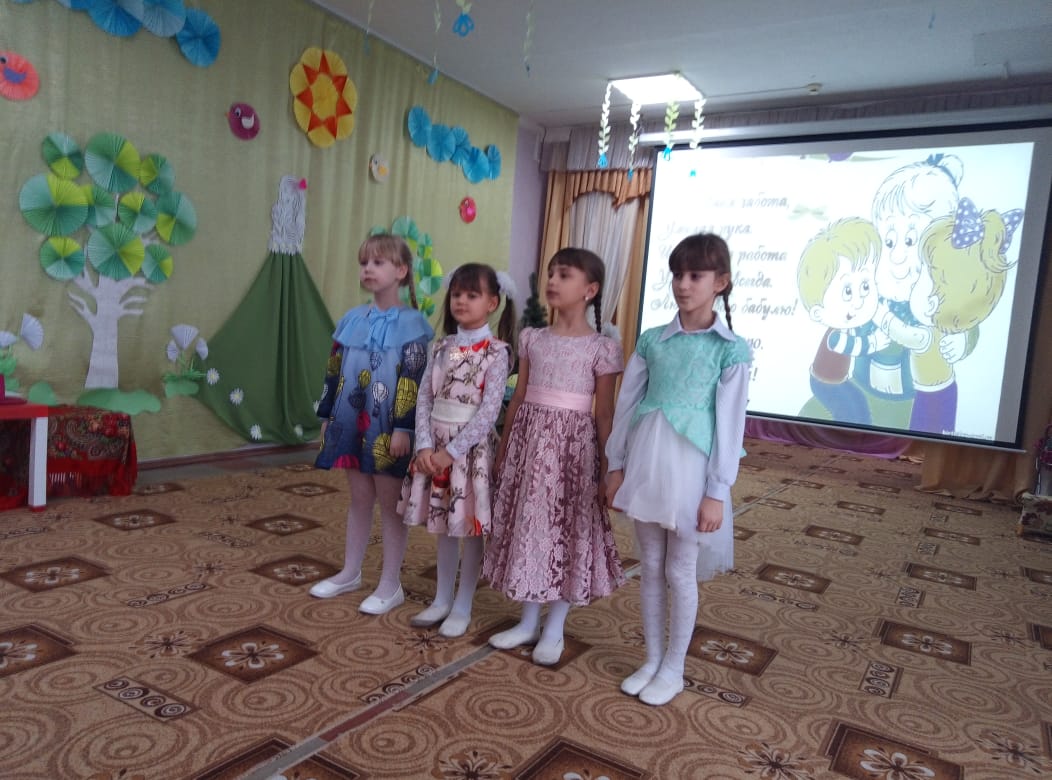 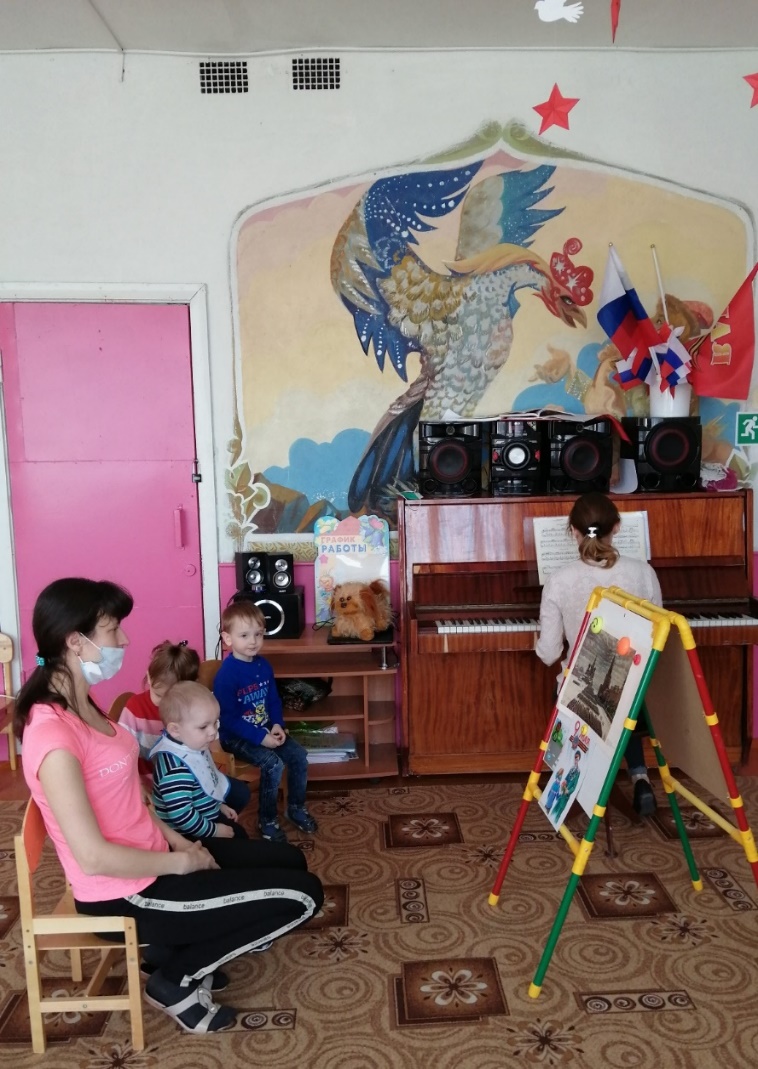 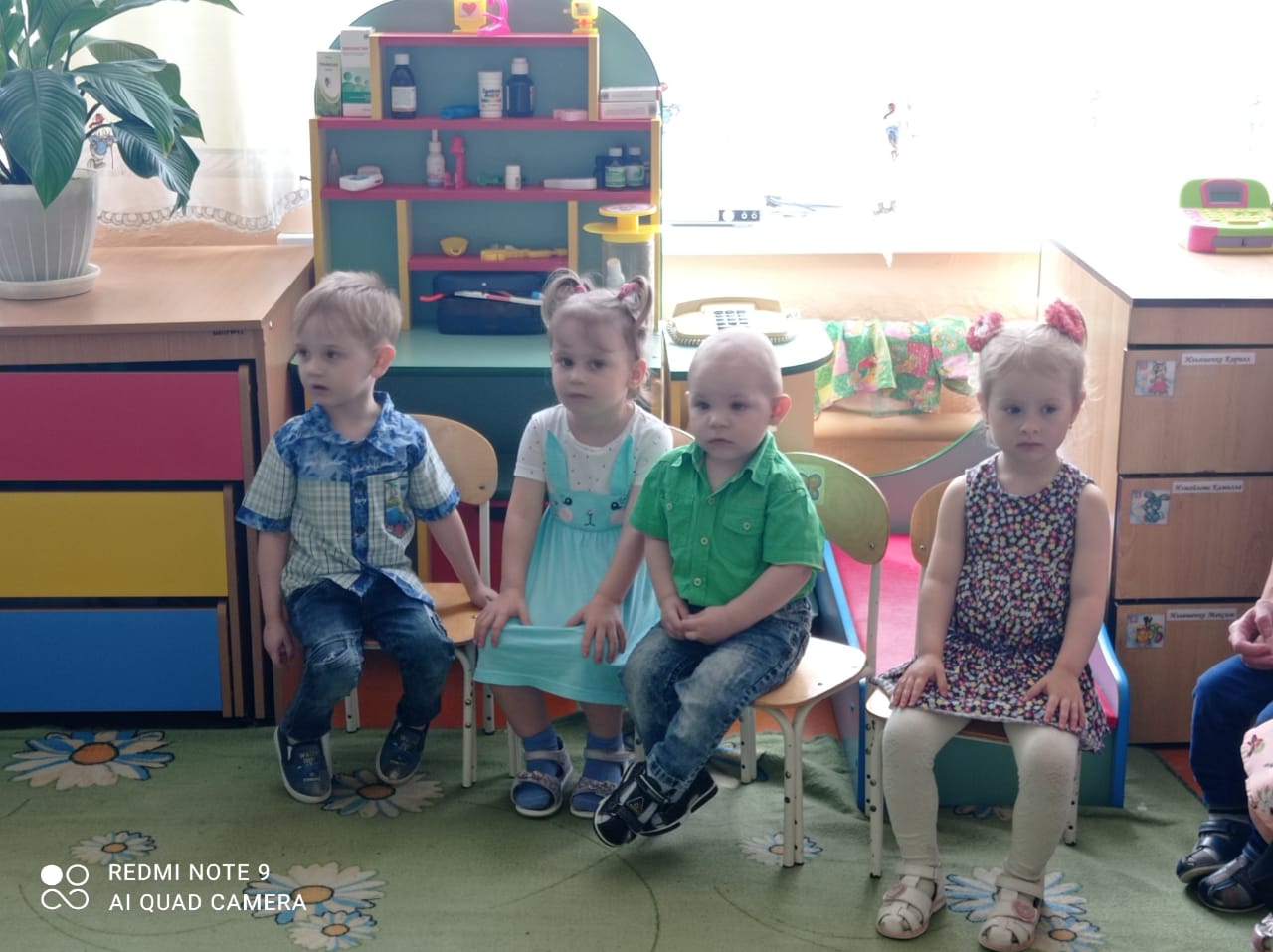 Подпевание и пение.
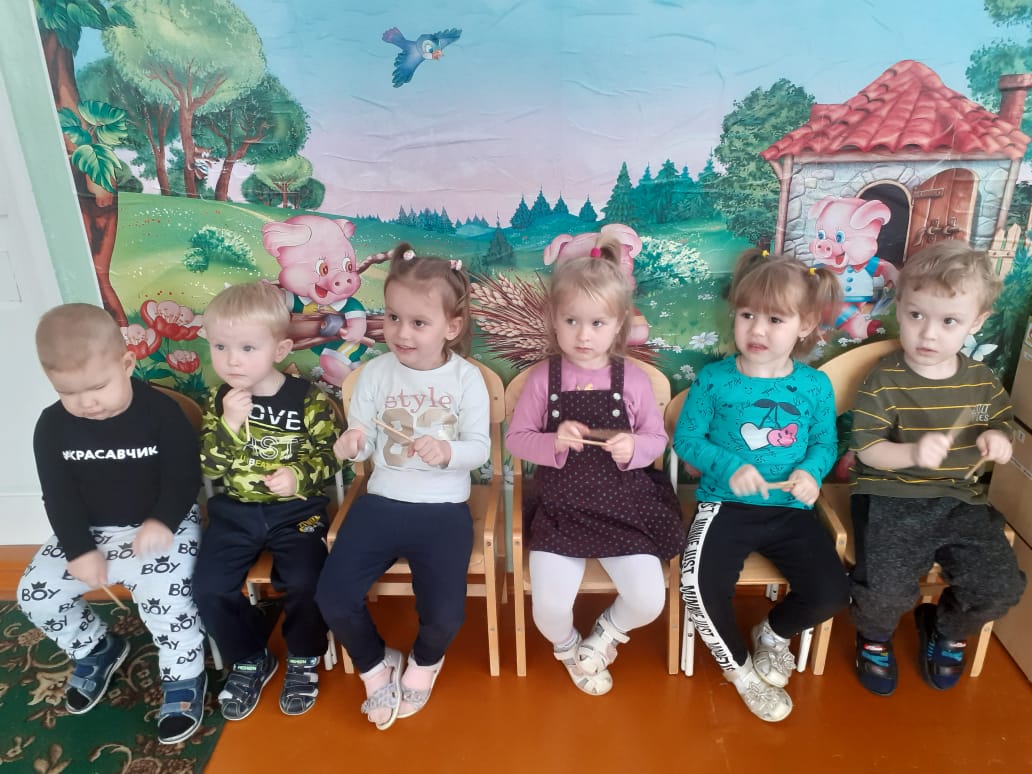 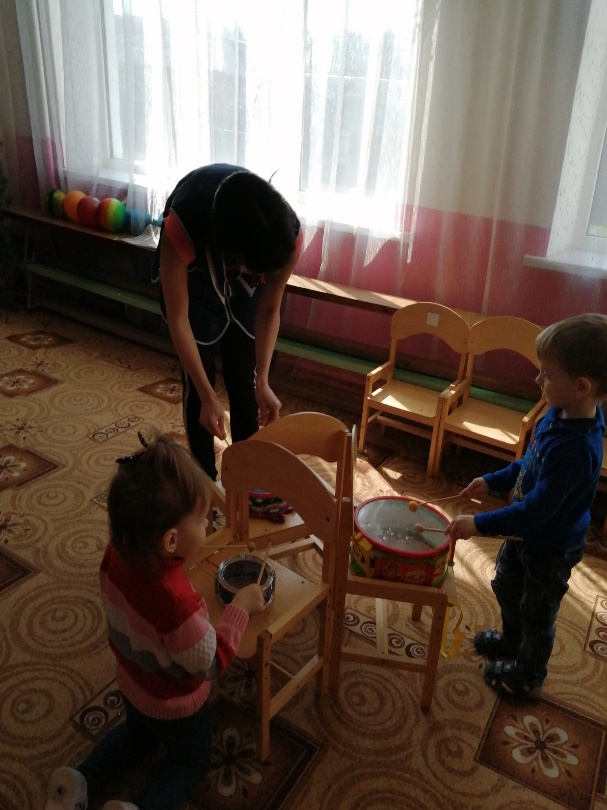 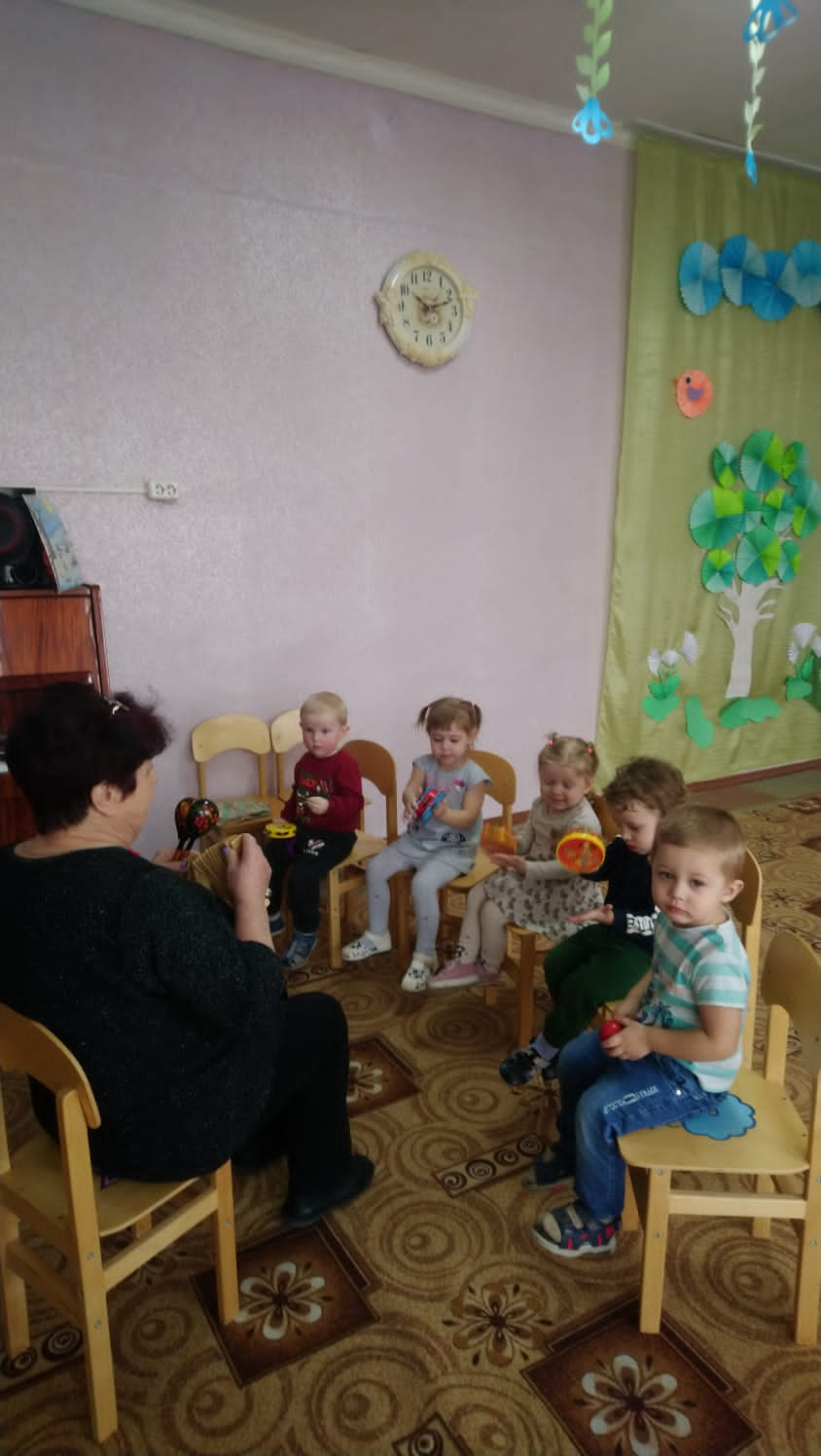 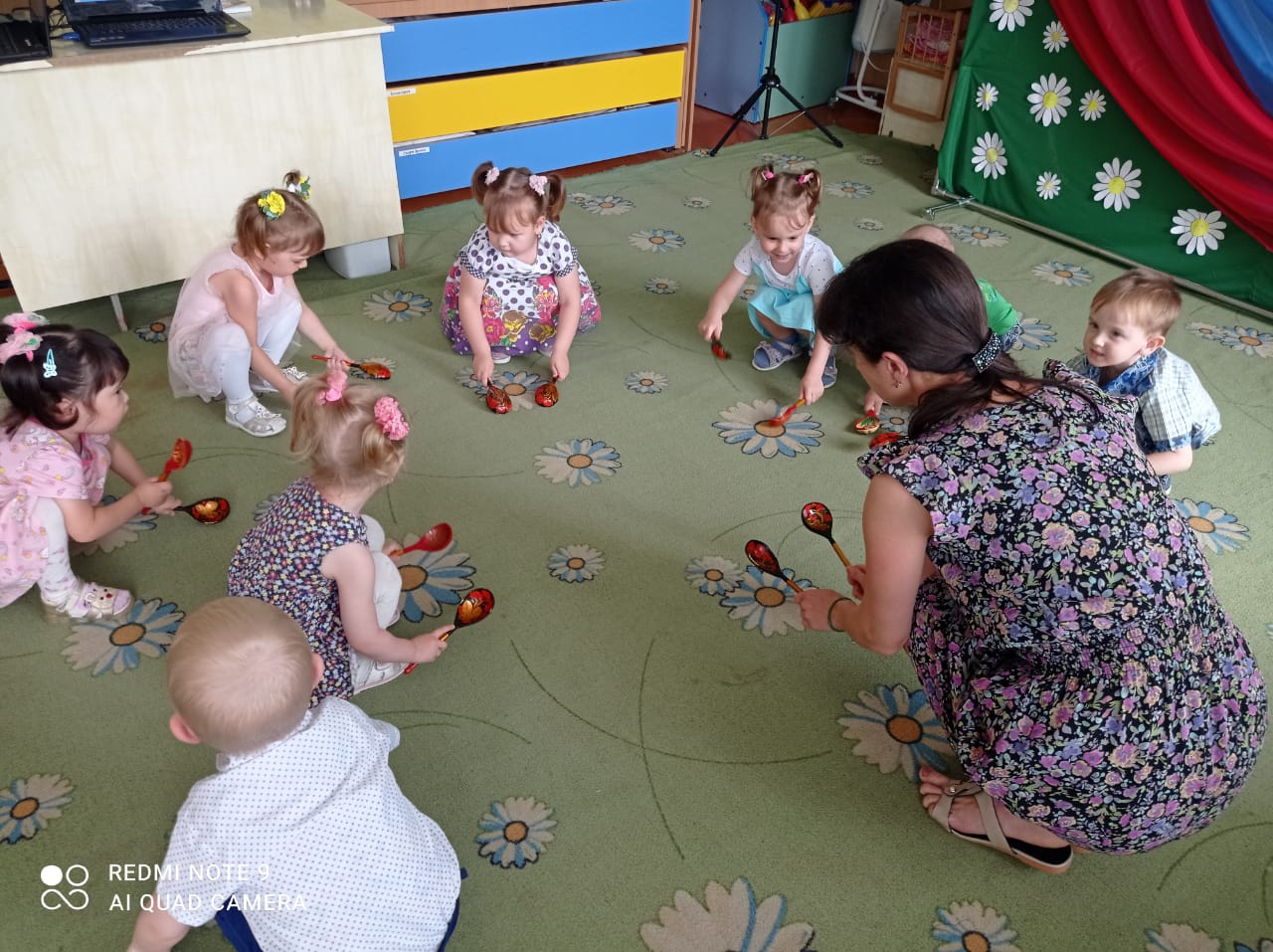 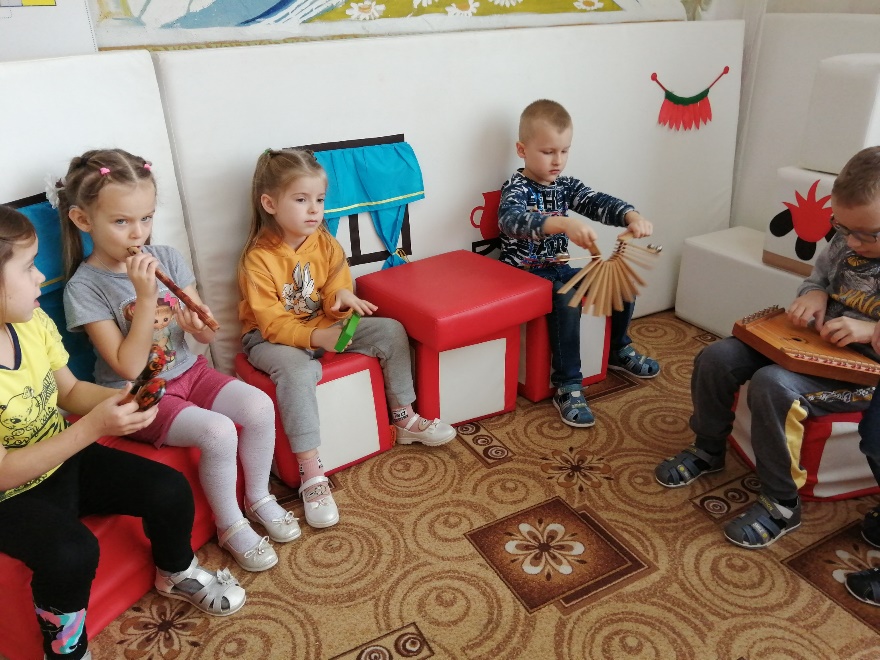 Игра на музыкальных инструментах.
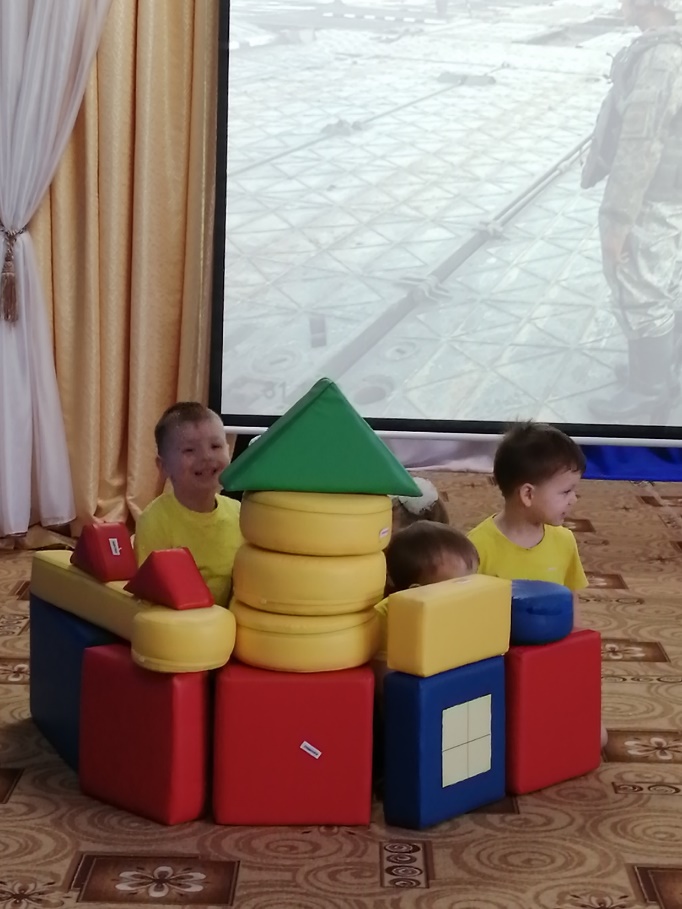 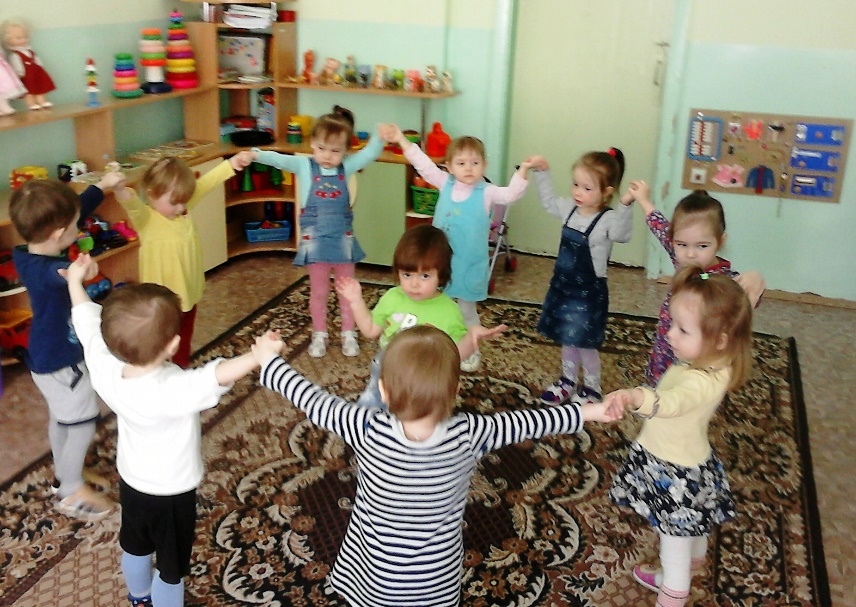 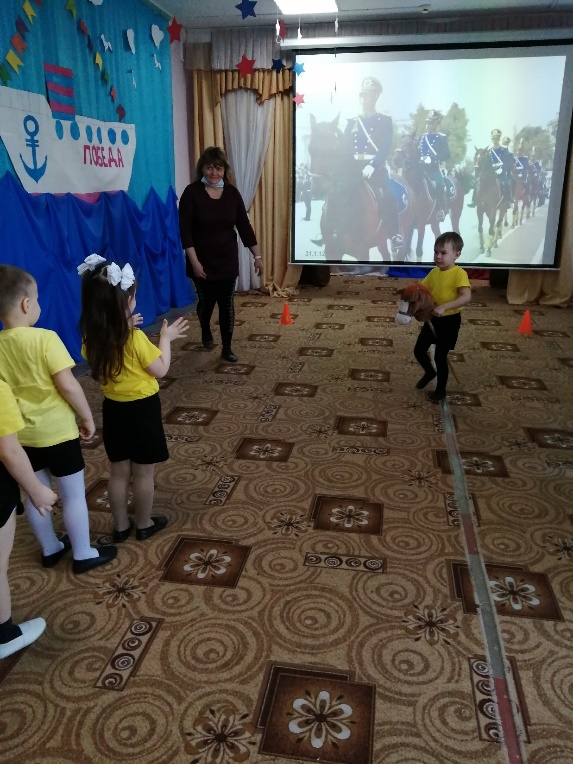 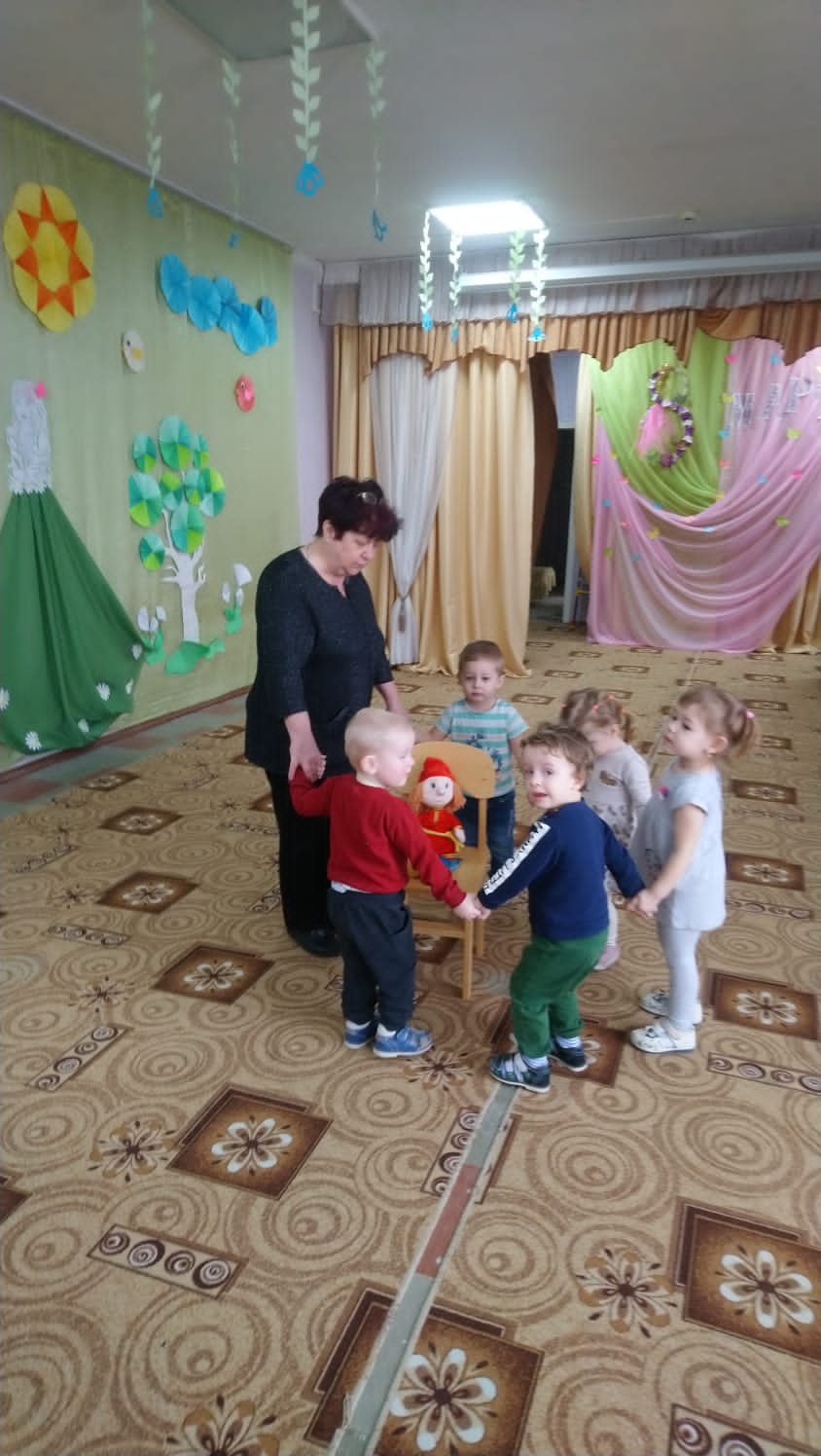 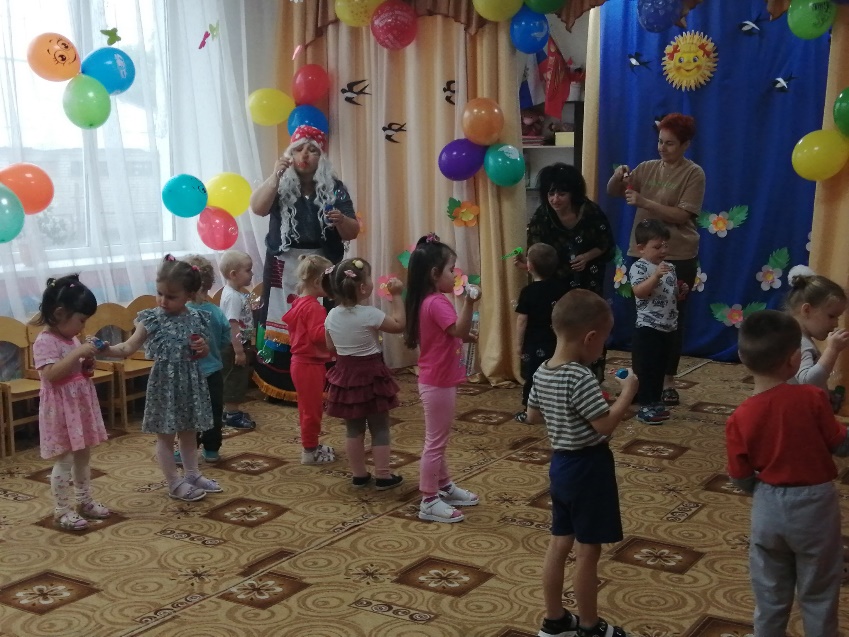 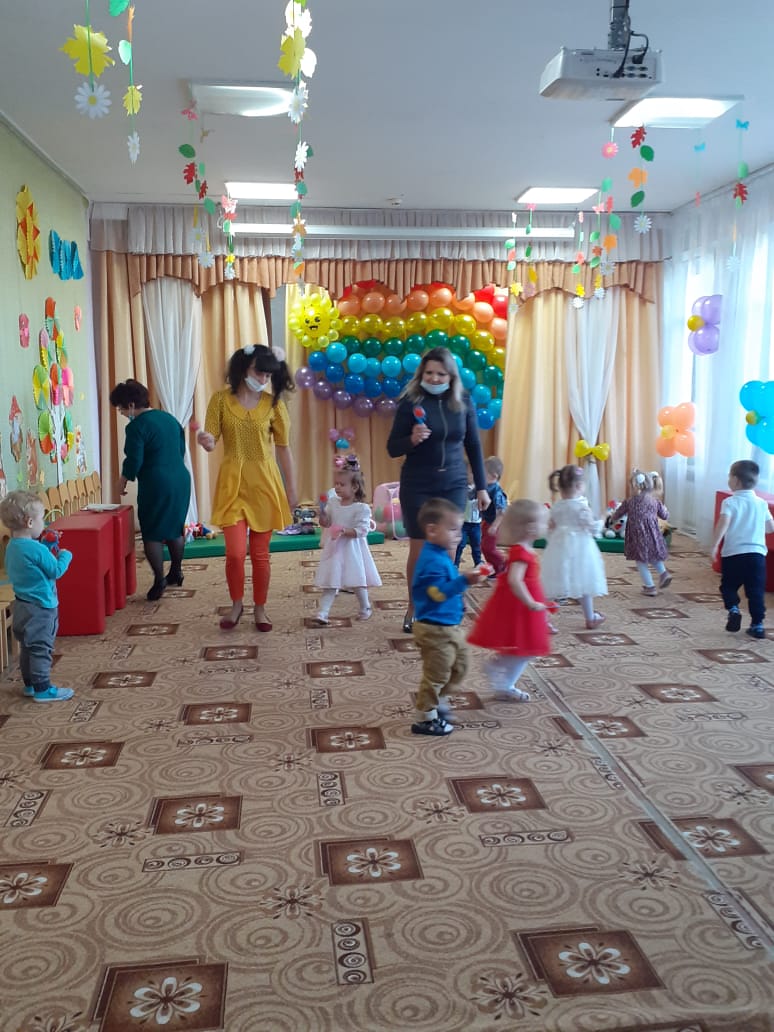 Музыкально-дидактические игры.
Музыкальное развитие положительно влияет на общее развитие детей. У ребёнка совершенствуется мышление, обогащается эмоциональная сфера, умение переживать и чувствовать музыку помогает воспитать любовь к прекрасному в целом, чуткость в жизни. Развиваются и мыслительные операции, язык, память. Поэтому развивая ребёнка музыкально, мы способствуем становлению гармонично развитой личности.
Музыка - могучий источник мысли. Без музыкального воспитания невозможно полноценное умственное развитие. В. А. Сухомлинский
Спасибо за внимание!